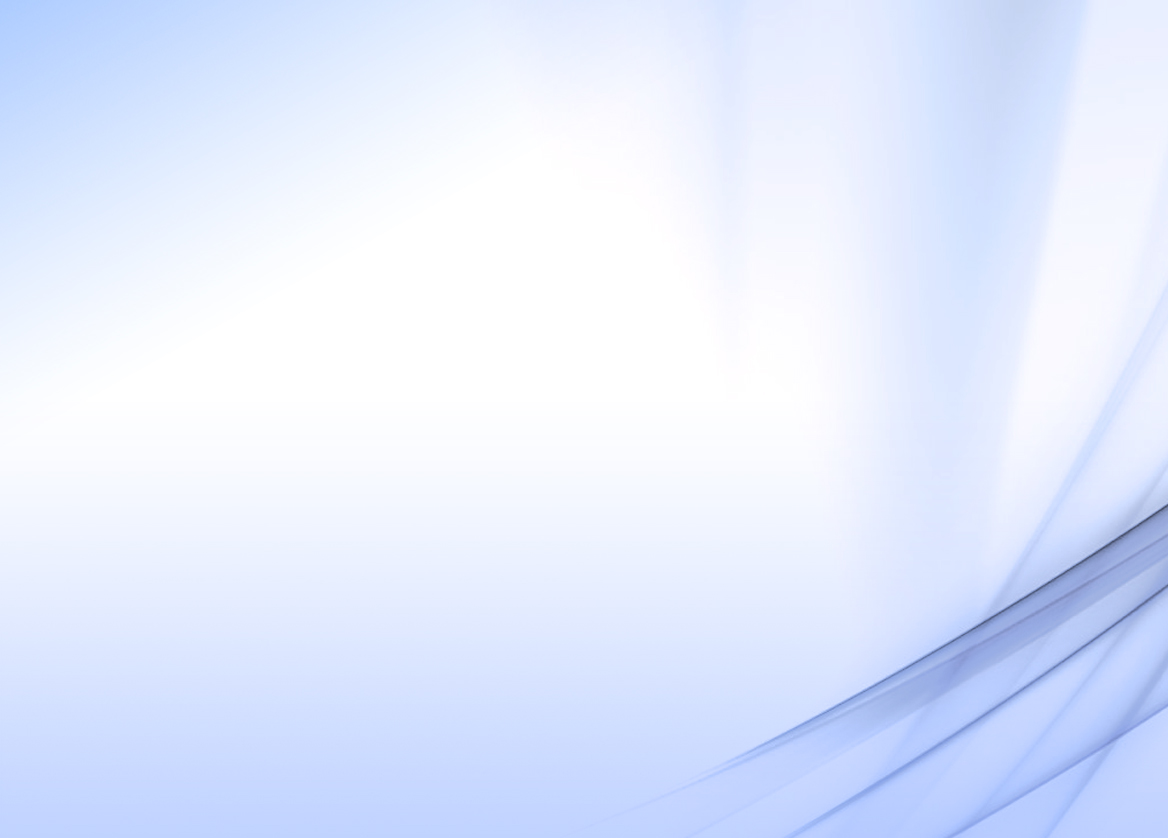 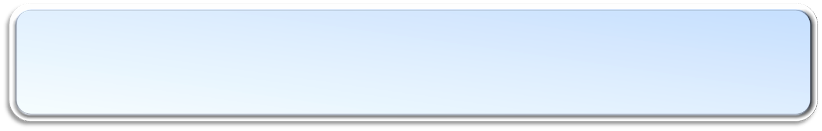 Происхождение слова 
« трапеция»
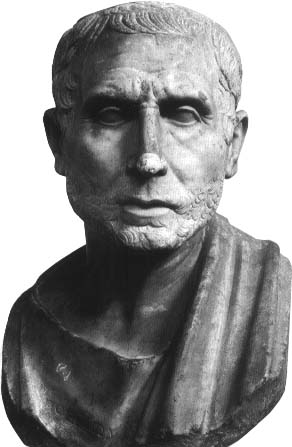 «Трапеция» - слово греческое, означавшее в древности «столик» (по гречески «трапедзион» означает столик, обеденный стол. Геометрическая фигура была названа так по внешнему сходству с маленьким столом. 
В «Началах» (греч. Στοιχεῖα, лат. Elementa) — главный труд Евклида, написанный около 300 г. до н. э. и посвящённый систематическому построению геометрии) термин «трапеция» применяется не в современном, а в другом смысле: любой четырехугольник (не параллелограмм). «Трапеция» в нашем смысле встречаются впервые у древнегреческого математика Посидония (Iв.). В средние века трапецией называли, по Евклиду, любой четырехугольник (не параллелограмм); лишь в XVIIIв. это слово приобретает современный смысл.
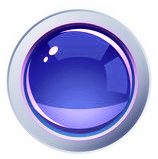 Трапеция
Нам предстоит ответить на вопросы:
Что такое трапеция?
Какие виды трапеции бывают?
Какими свойствами обладают трапеции?
основание
В
С
основание
A
D
называется четырехугольник, у которого две стороны параллельны, а две другие не параллельны.
Трапецией
В
С
Боковая сторона
Боковая сторона
D
А
АВIIDС,  ADIIBC
ВСIIАD
АD II BC, AB II CD
ABCD - трапеция
Параллельные стороны называются основаниями.
основание
В
С
АD, BC - основания
боковая сторона
боковая сторона
Не параллельные стороны называются
боковыми сторонами.
А
основание
D
AB, CD – боковые стороны
В
С
A
D
В
С
D
А
АВIIDС,  ADIIBC
ВСIIАD
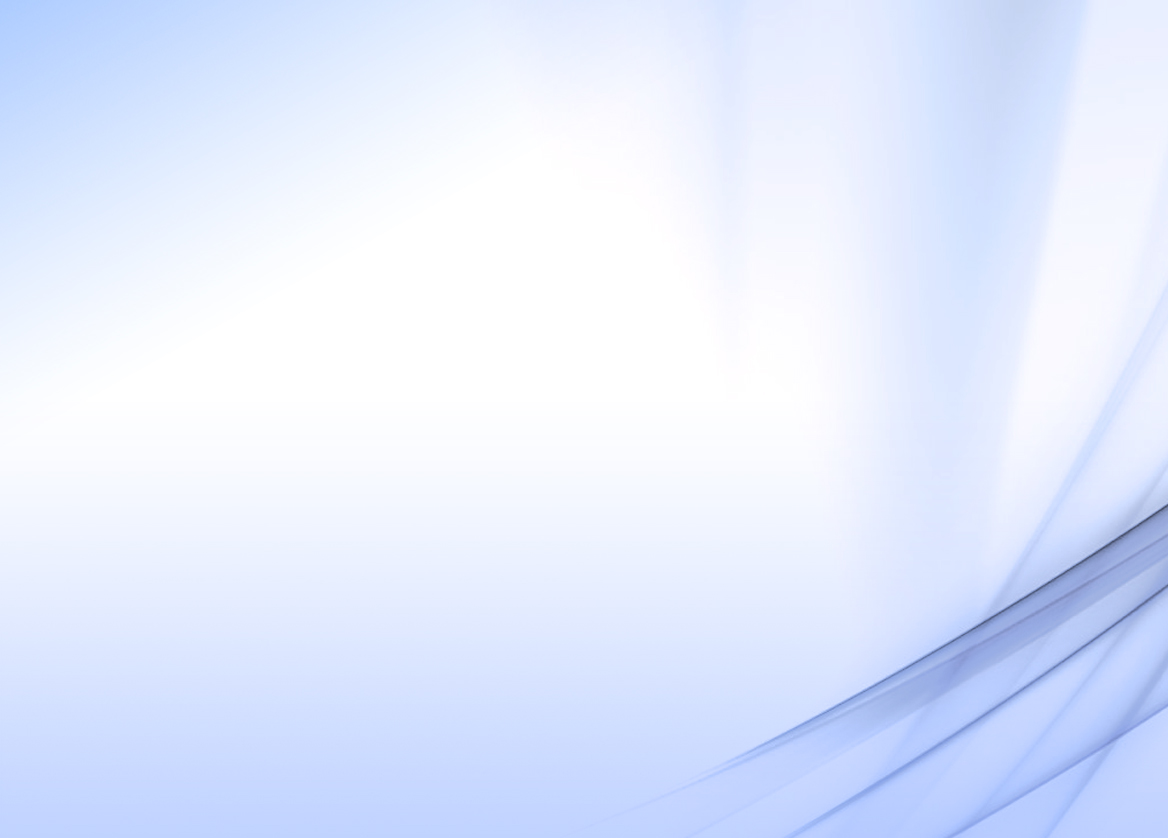 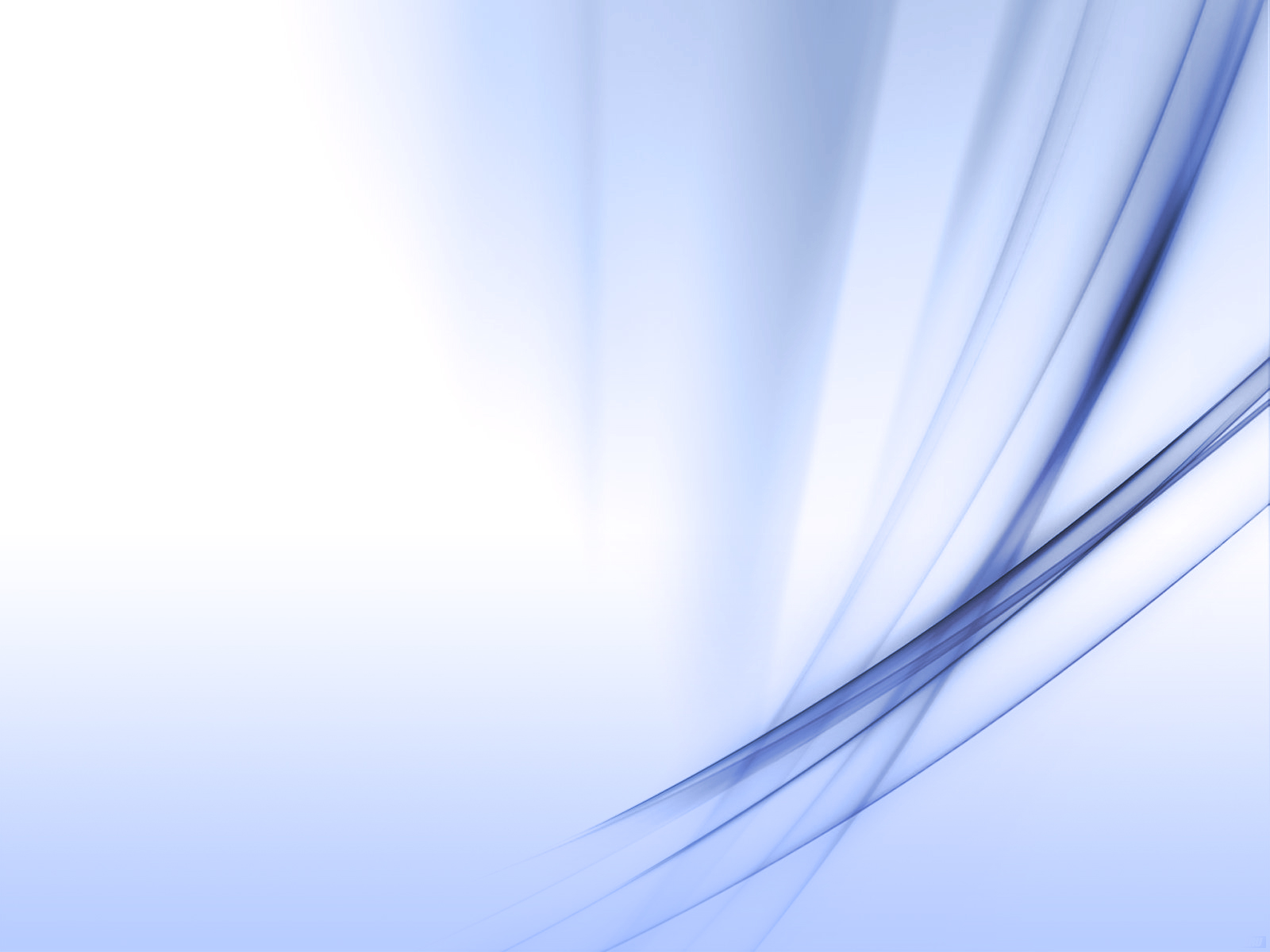 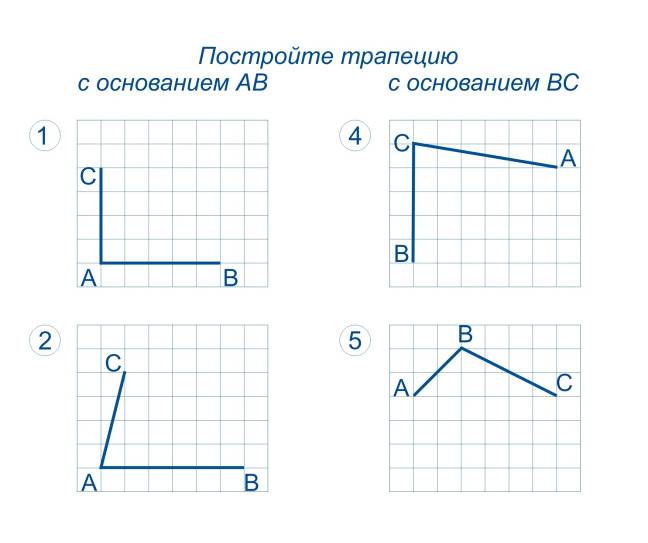 3
4
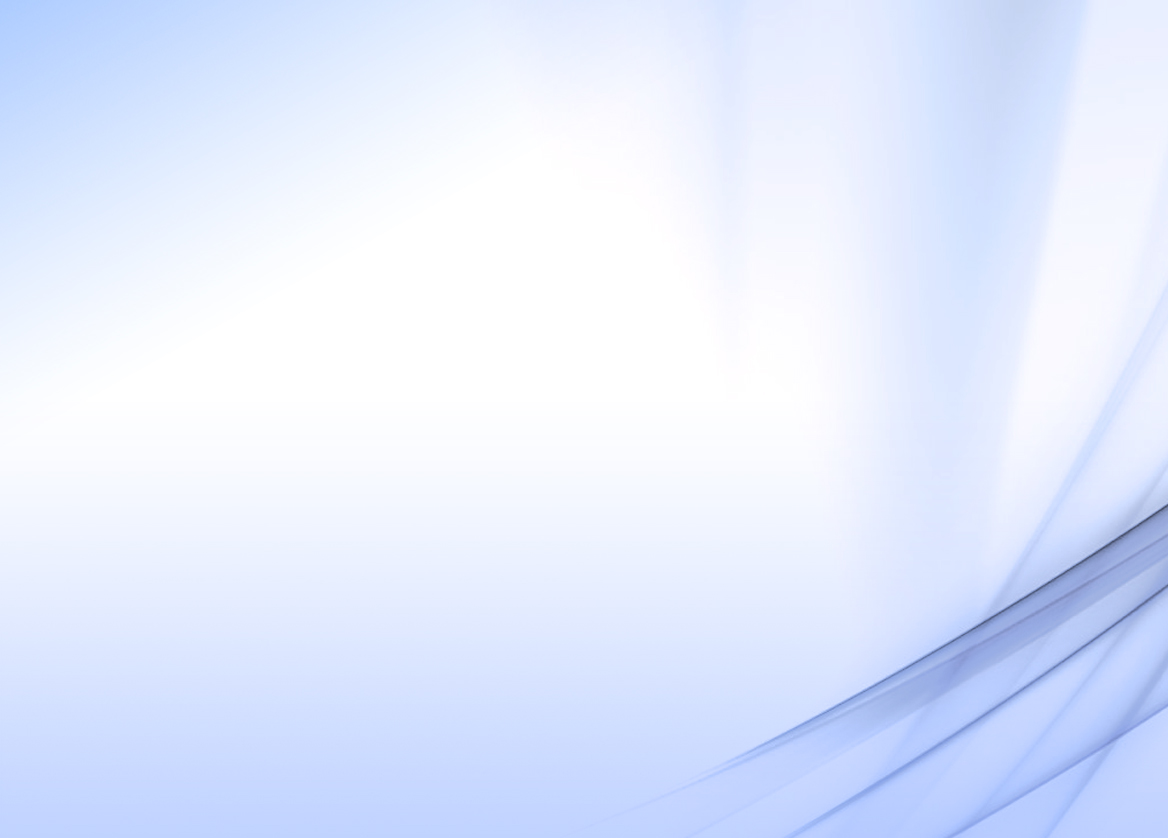 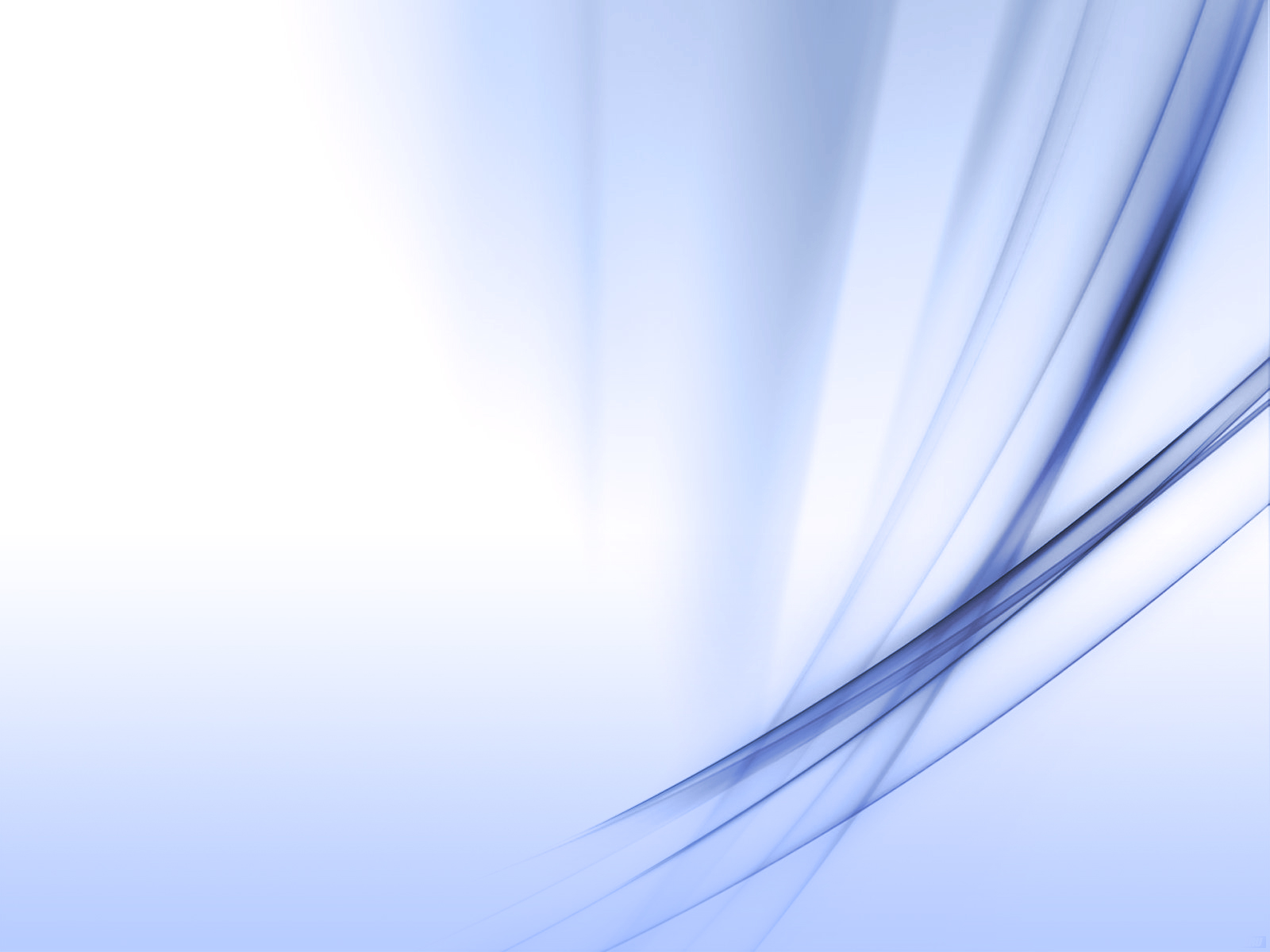 Проверь себя
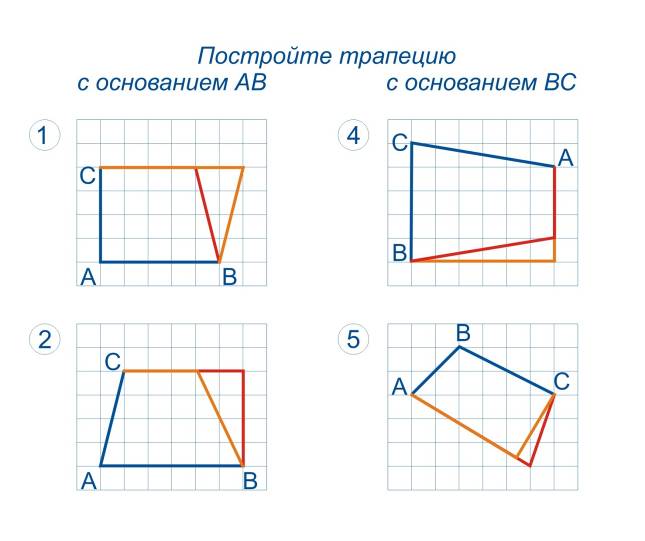 3
4
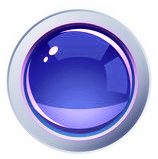 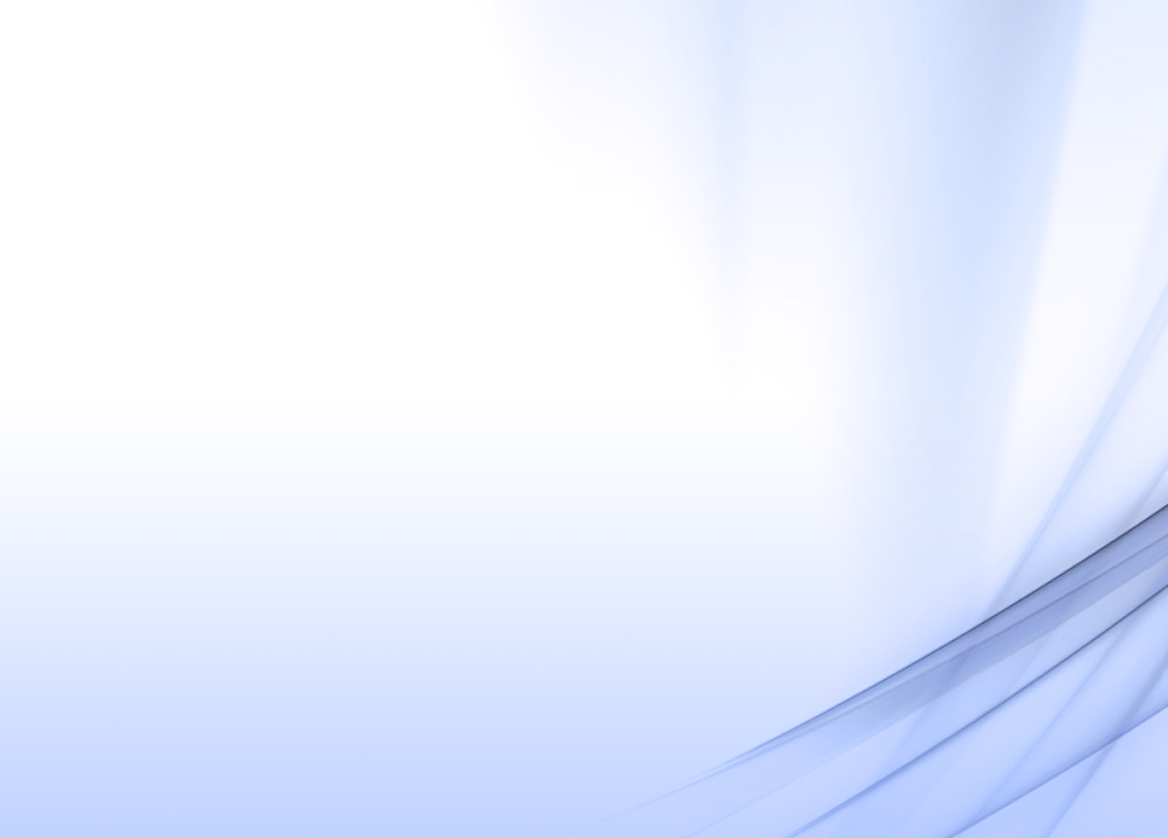 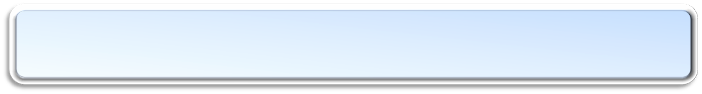 ВИДЫ ТРАПЕЦИЙ
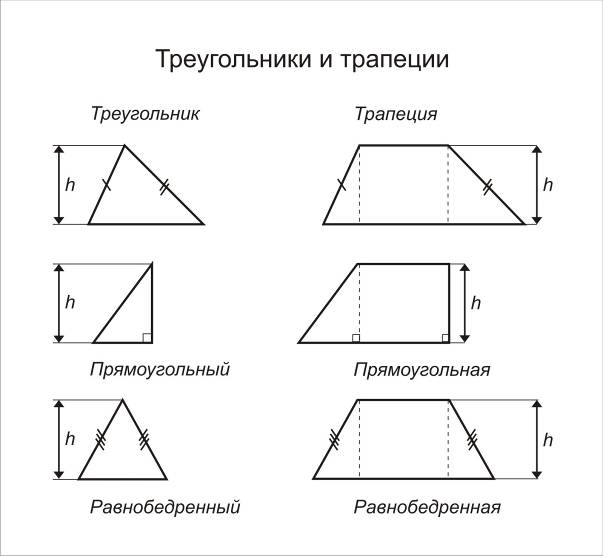 Связь трапеций с треугольниками
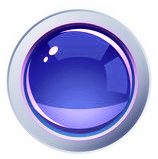 C
B
A
D
Равнобедренная  трапеция
AB=CD
ABCD - равнобедренная  трапеция
Определение:
Трапеция, у которой боковые стороны равны, называется  равнобедренной.
Свойства равнобедренной трапеции
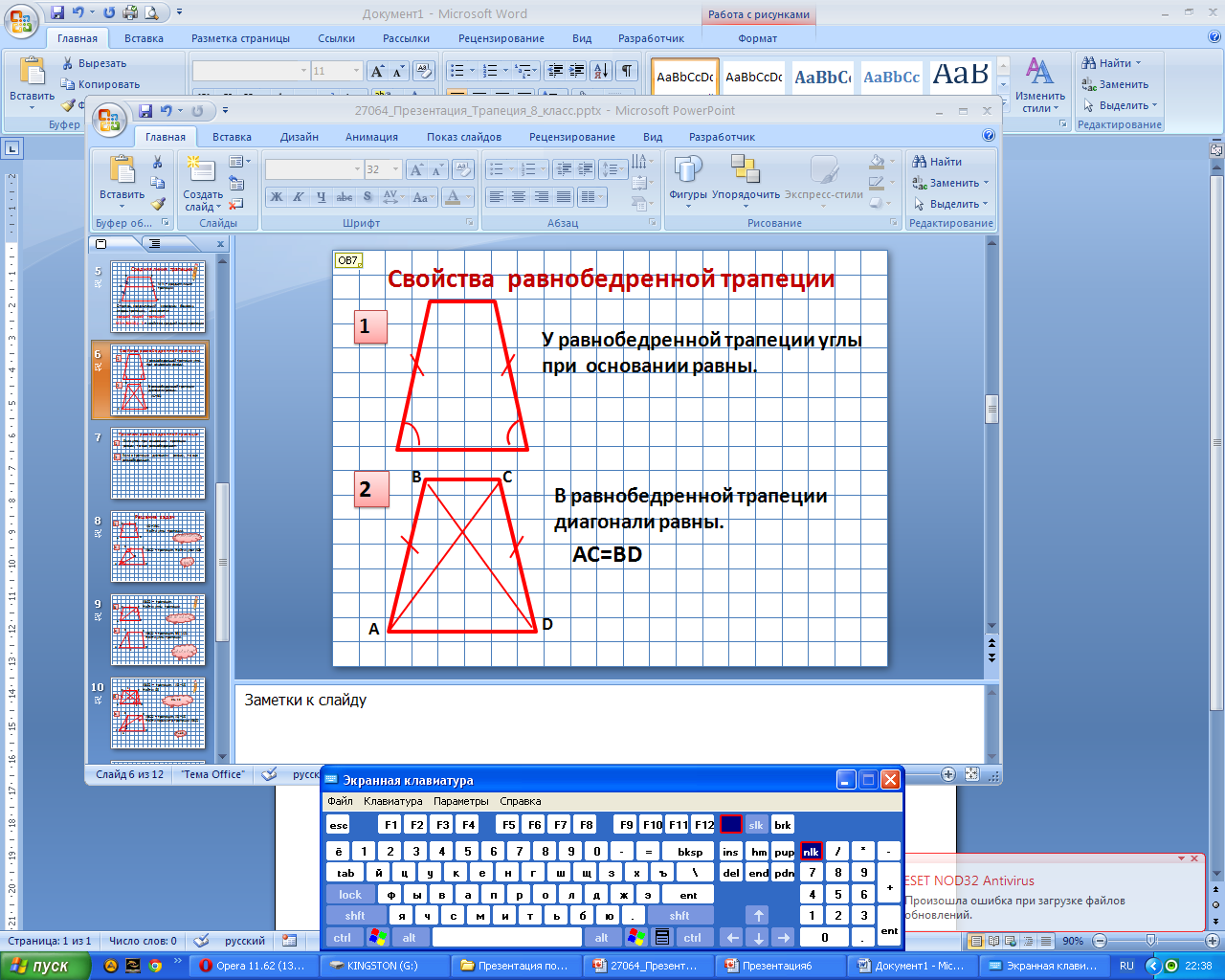 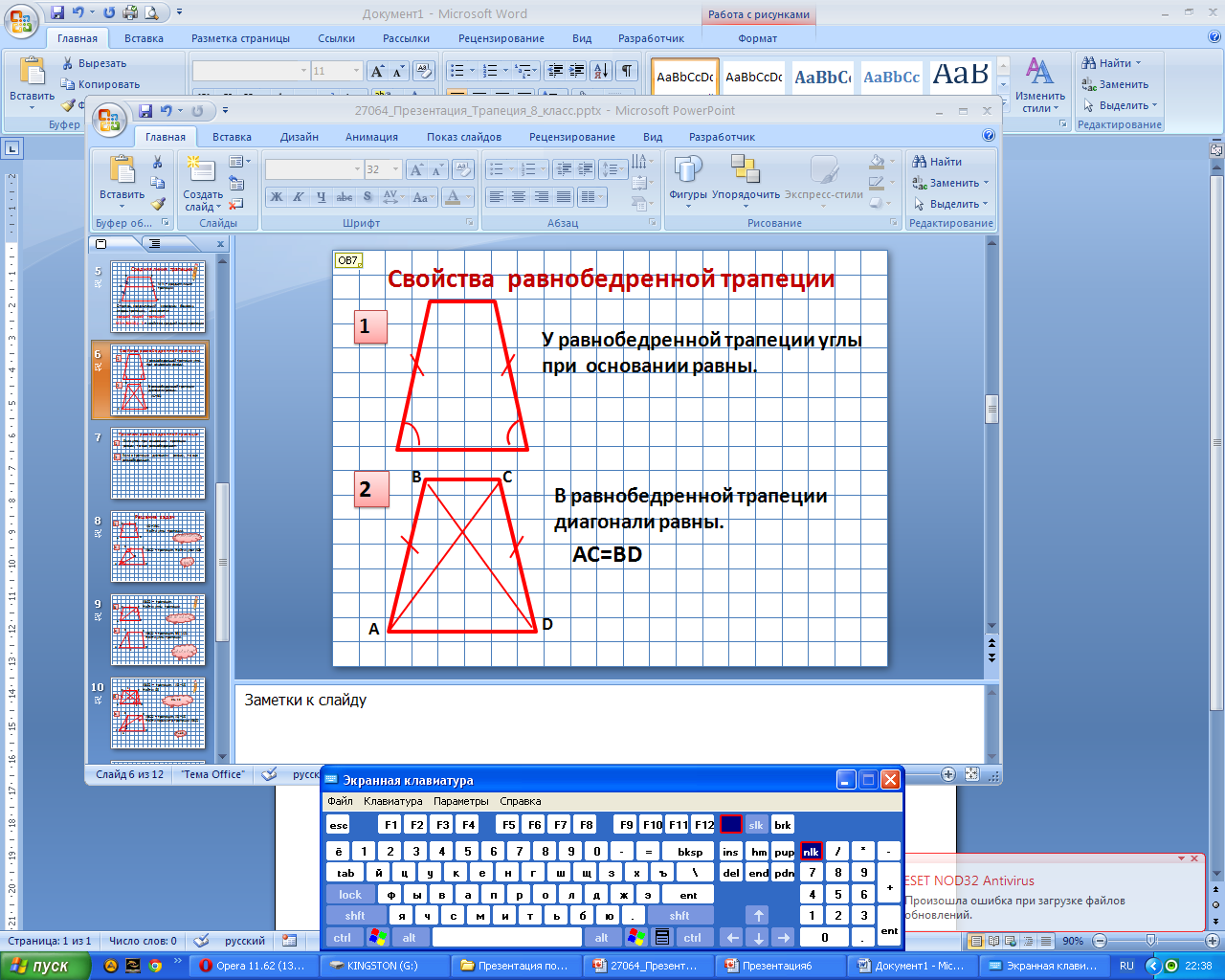 B
C
A =    В = 900
A
D
Прямоугольная  трапеция
ABCD - прямоугольная  трапеция
Определение:
Трапеция, у которой один из углов прямой, называется  прямоугольной.
B
C
N
M
D
A
Средняя линия трапеции
MN - средняя линия трапеции
Определение:
Отрезок, соединяющий середины боковых сторон, называется средней линией трапеции.
Какие четырехугольники на рисунке являются 
трапециями? Назовите их основания и боковые стороны.
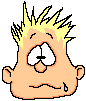 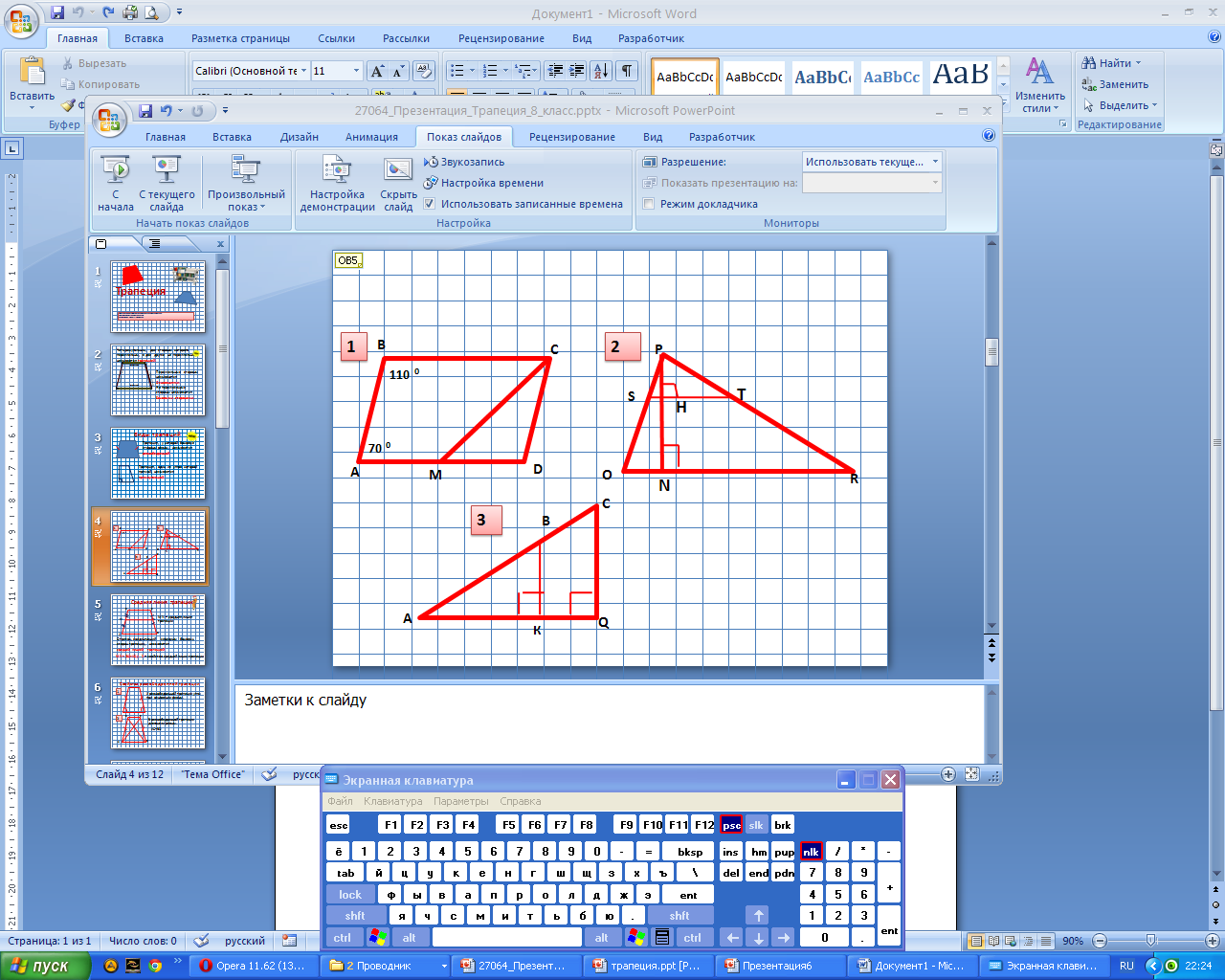 Применение формы трапеции
 в повседневной жизни
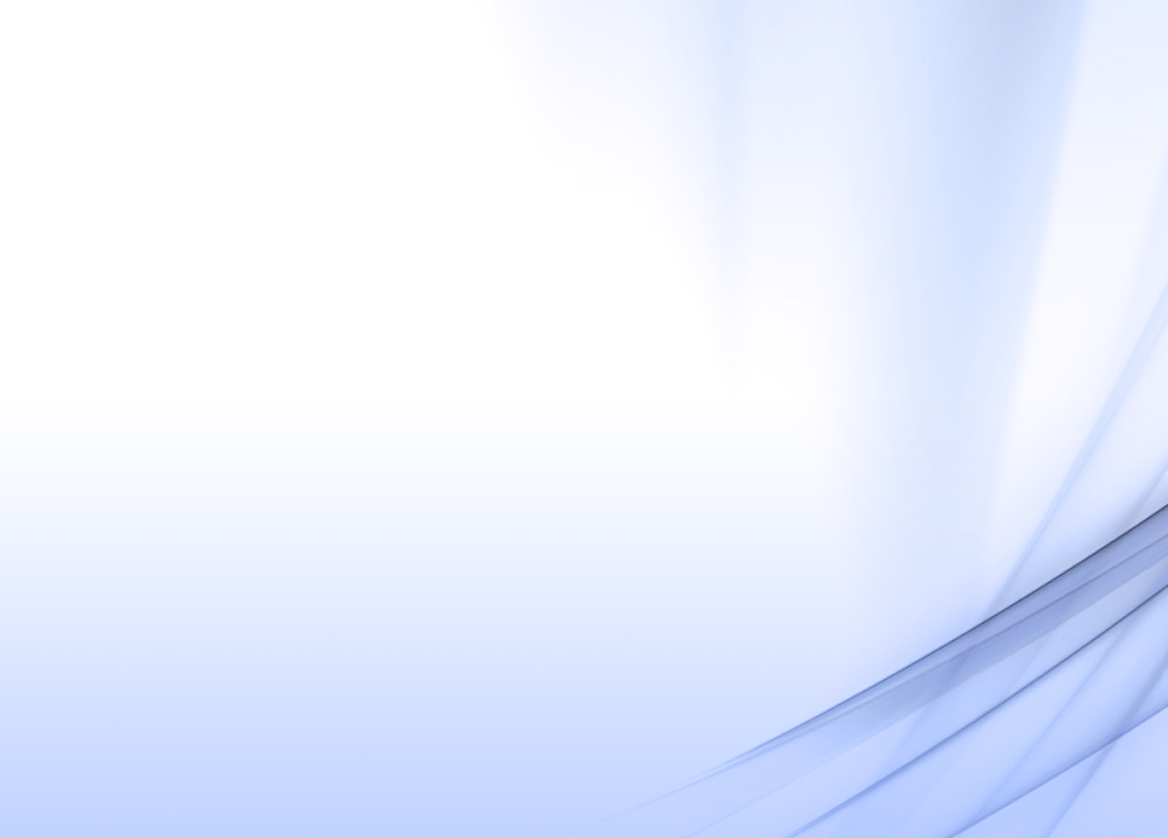 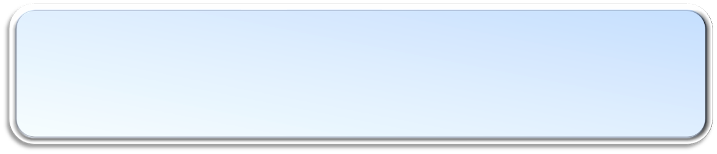 в интерьерах (диваны, стены, навесные потолки);
 в ландшафтном дизайне (границы газонов, искусственных водоемов, формы камней); 
 в индустрии моды (одежда, обувь, аксессуары);
 в дизайне предметов повседневного пользования (светильники, чайники, пылесосы с использованием форм трапеции и т.д.);
 в архитектуре
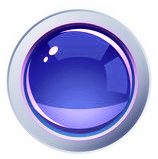 Интерьер
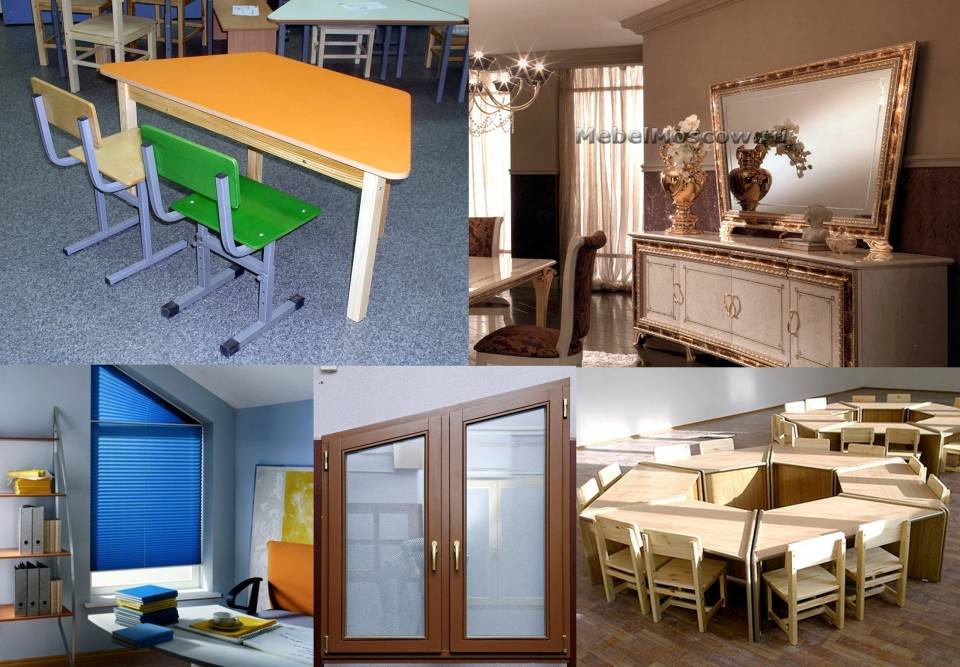 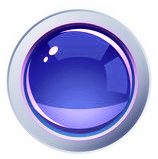 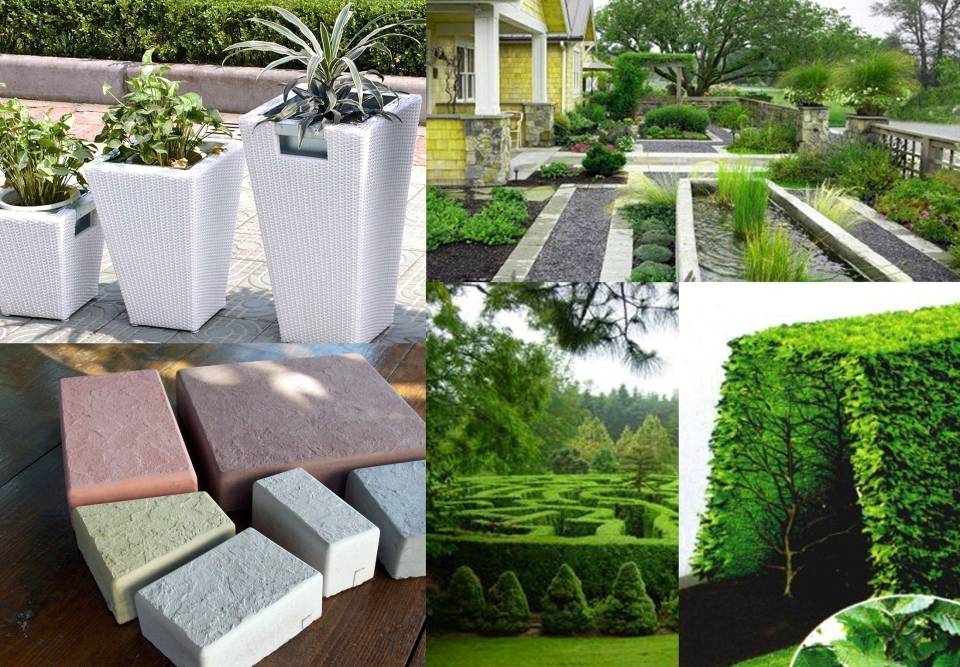 Ландшафтный дизайн
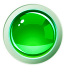 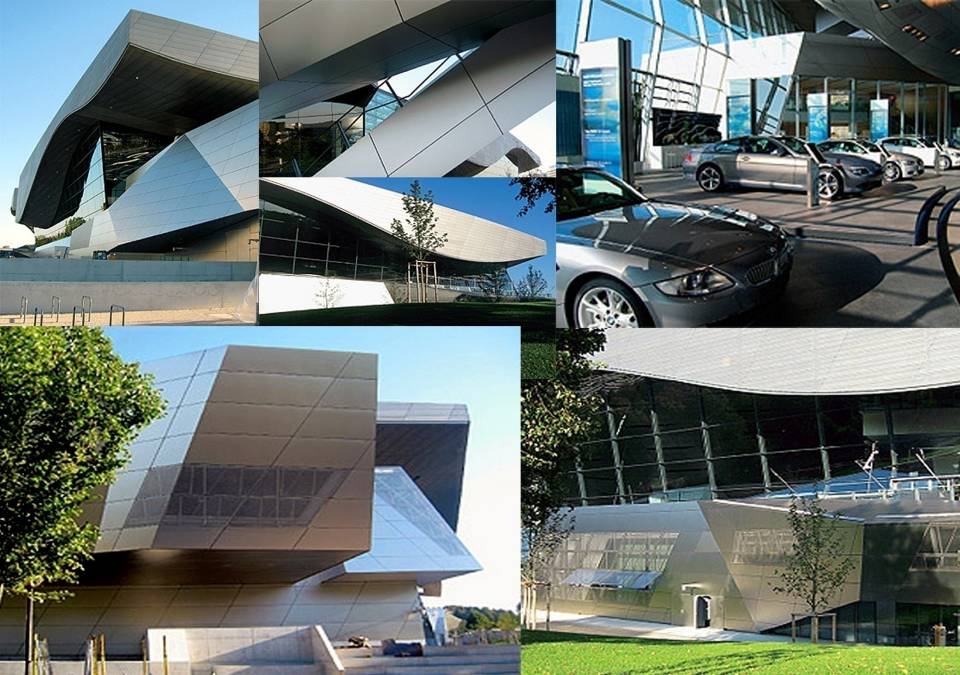 Архитектура
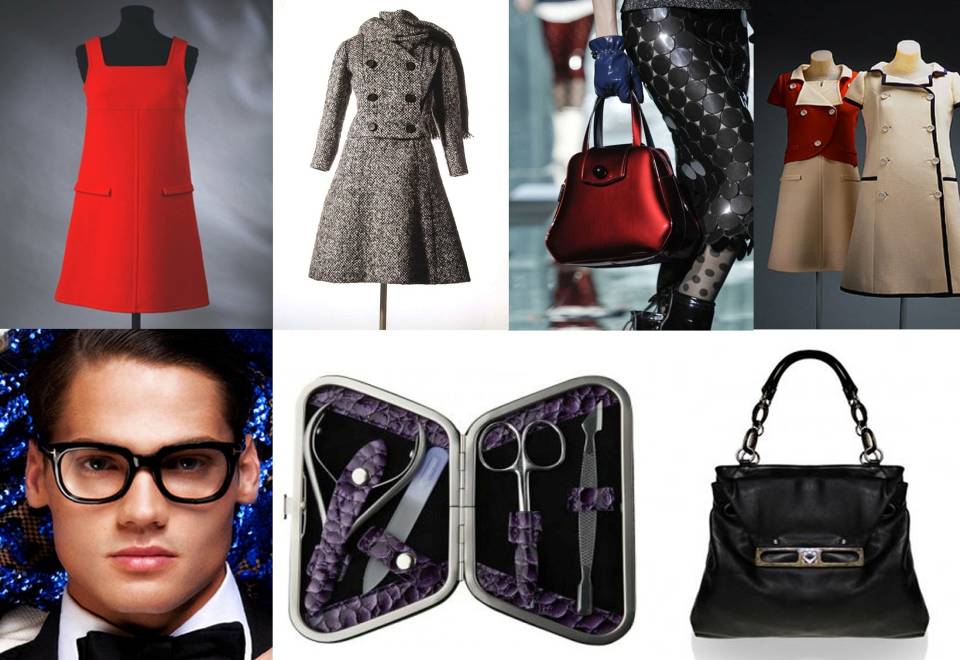 Одежда, аксессуары
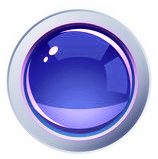 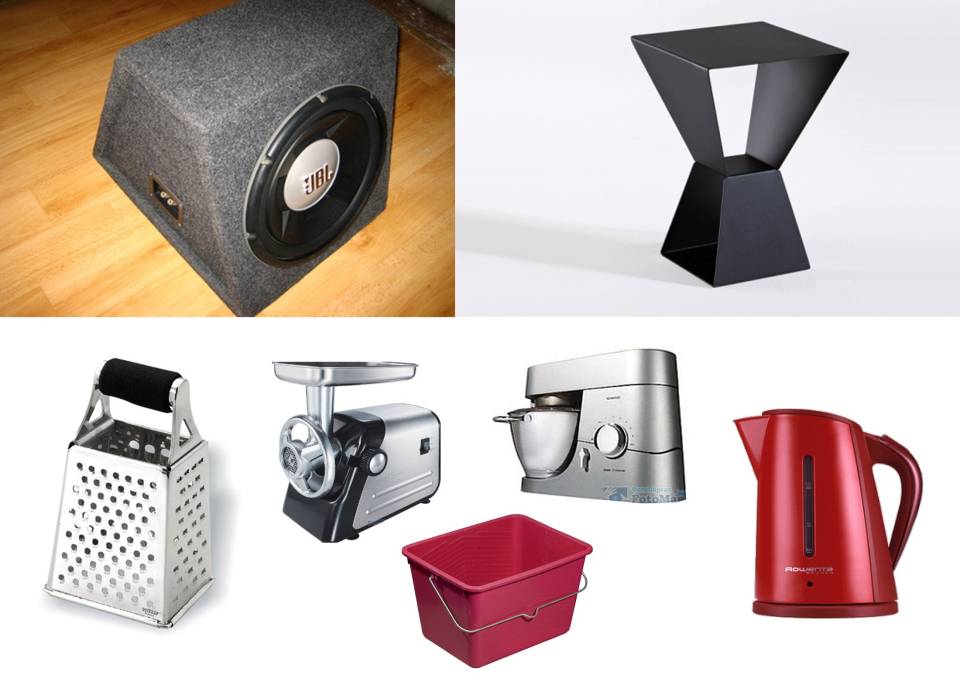 Бытовые предметы
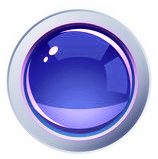 Из равнобедренной трапеции можно построить красивый паркет.
В
С
М
К
D
А
Дано: ABCD – трапеция, МК – средняя линия. 
ВС =13, МК = 25. 
Найти: АD.
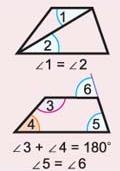 Почему угол 1 равен углу 2?

Почему углы 3 и 4 в сумме равны 180 градусам?
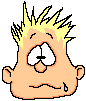 300
АВСD прямоугольная трапеция.
4
4
В
С
?
6
600
A
D
М
3
7
300
5. Из      СDM:
   CD = 3  2 = 6
4. В     СDM:       DMC=300
АВСD прямоугольная трапеция.
ДП: высота СМ.
4
4
В
С
2. АМ=ВС=4, т.к. АВСD прямоугольник.
?
6
3. MD=7-4=3
600
A
D
М
3
7
Дано: 
АВСD – р/б трапеция
АВ = СD
Доказать: 
   А =      D
   B =      C
=1800-       3
=1800-         1
3
2
1
Свойства равнобедренной трапеции.
В равнобедренной трапеции углы при каждом основании равны.
С
В
D
A
Е
Свойства равнобедренной трапеции.
В равнобедренной трапеции диагонали равны.
Дано: 
АВСD – р/б трапеция
AB = CD
С
В
Доказать: 
   АC = BD
D
A
АВСD – трапеция. Найти      АОВ.
ВАD+   АВС = 1800
Решение задач на готовых чартежах
В
С
900
О
D
A
[Speaker Notes: Гаврилова Н.Ф. «Поурочные разработки по геометрии: 8 класс»]
Из        АСD:  х+2х=90
Решение задач на готовых чартежах
АВСD – р/б трапеция. Найти углы трапеции.
В
С
х
х
х
2х
D
A
[Speaker Notes: Гаврилова Н.Ф. «Поурочные разработки по геометрии: 8 класс»]
Решение задач на готовых чартежах
АВСD – трапеция.  ВЕ II СD
Найти углы трапеции.
В
С
650
1150
750
650
650
400
D
A
Е
[Speaker Notes: Гаврилова Н.Ф. «Поурочные разработки по геометрии: 8 класс»]
Дано: АBСD равнобедренная трапеция,
ВС, АD – основания
< D = 60 , ВС = 10 см, АВ = 12 см.
Найти: АD.
B
C
Решение: СК II АВ
АВСК – параллелограмм (объяснить)
АВ = СК
АВ = СD (трапеция равнобедренная)
СК = СD
∆ СКD – равносторонний (объяснить)
КD = СD
ВС = АК
АD = АК + КD
АD = 22 см
A
D
K
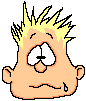 В
С
В
С
К
200
400
А
D
А
D
Найдите все неизвестные углы равнобедренной   
                      трапеции, если один из углов
1240
440
2. Найдите все неизвестные углы параллелограмма
200
[Speaker Notes: Самостоятельная работа.]
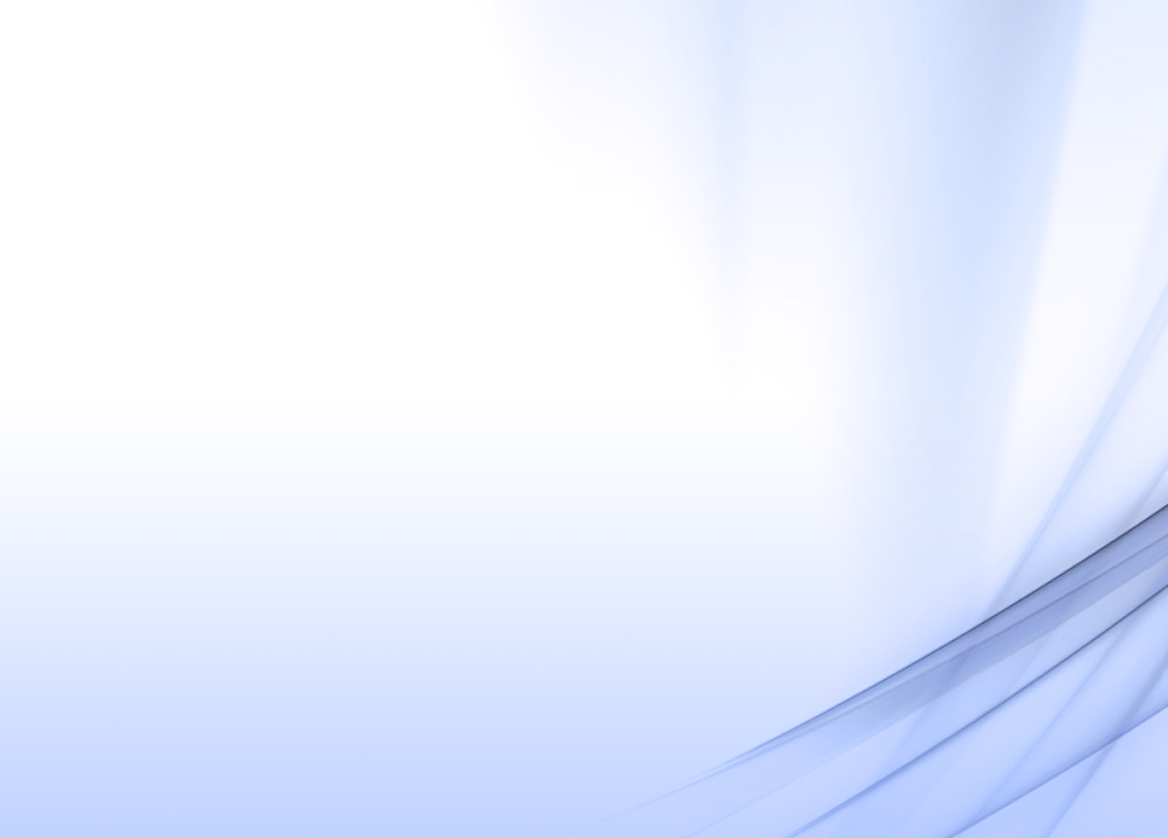 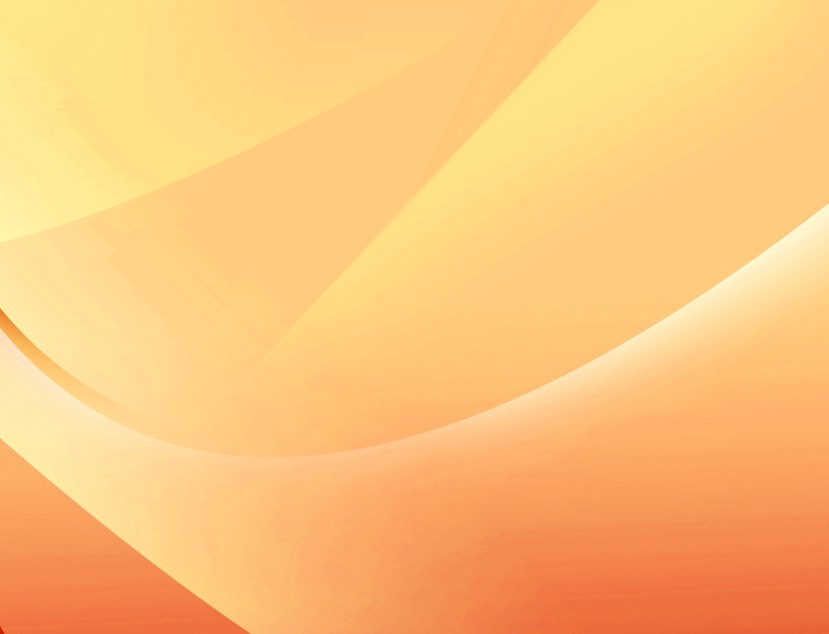 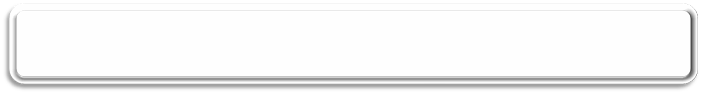 ЗАНИМАТЕЛЬНАЯ ЗАДАЧА
Сложить трапецию из: 
а) четырёх прямоугольных треугольников;
 б) из трёх  прямоугольных треугольников;
 в) из двух прямоугольных треугольников.

Выяснить, каким условиям при этом должны удовлетворять данные трапеции.
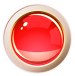 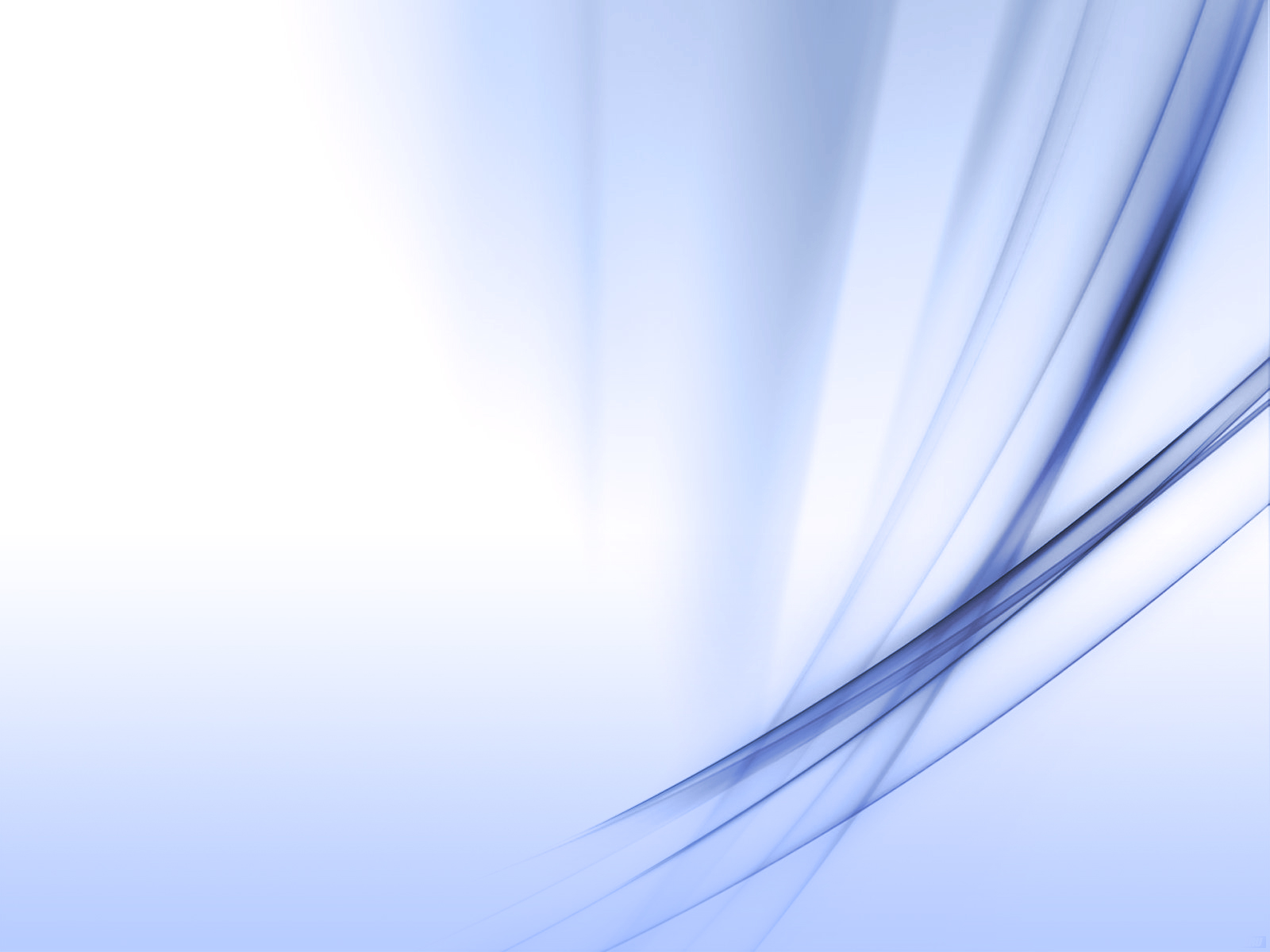 ПРОВЕРЬ СЕБЯ
б)
а)
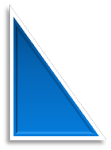 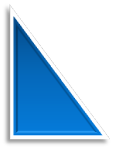 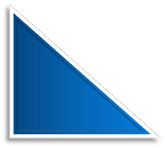 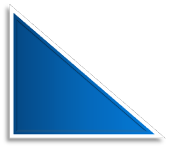 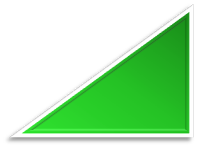 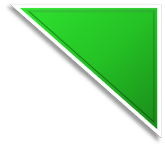 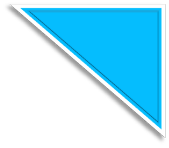 в)
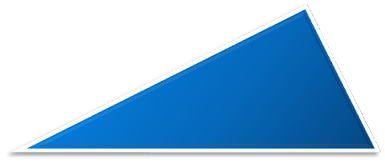 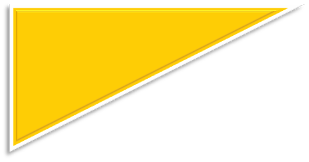 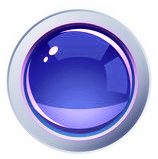 Самое главное сегодня!
Какой четырёхугольник называется   трапецией?
Какая трапеция называется равнобедренной?
Какая трапеция называется прямоугольной?
Сформулируйте свойства и признаки равнобедренной трапеции.
Что такое средняя линия трапеции?
Домашнее задание
Доказать, что средняя линия трапеции делит пополам любой отрезок с концами на основаниях трапеции
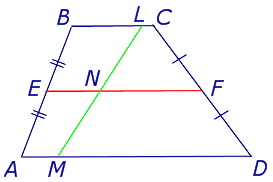